Odgoj i obrazovanje u Grčkoj
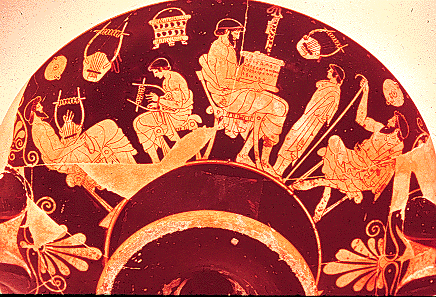 "Tomb of the Harpies", Acropolis of Xanthos, 6th century B.C British Museum, London
http://levigilant.com/Bulfinch_Mythology/bulfinch.englishatheist.org/b/pantheon/Lybie.html
DJETINJSTVO u Grčkoj
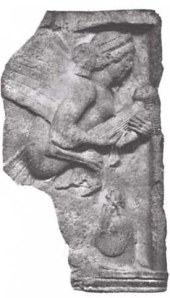 Novorođeni se dječak (ako preživi) peti dan nosi oko ognjišta (amphidromia), a deseti dan na gozbi dobiva ime
Postoje dadilje, ali nisu norma 
Djetetu se pjevaju uspavanke, 
     pričaju basne (i mitovi kasnije), 
    daje mu se zvečka, ...
Strašilice su vuk i Lamija, 
     Gorgone, Empusa, 
     Mormolika ...
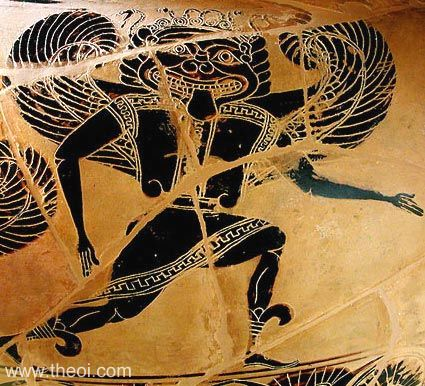 http://en.wikipedia.org/wiki/Toy
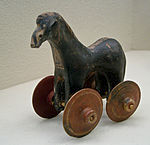 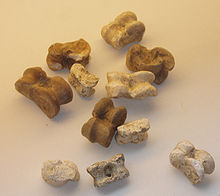 Igr(ačk)e
Košćice (astragaloi), kocke, kolica, vrčići (za Antesterije), glinene figurice (životinje), lutke (s pokretnim udovima)
“Noć i dan” (ostrakinda), “brončana muha” (khalkē myia), varijanta „par-nepar” (~ morra)
Mnogobrojne varijante s loptom
Kućni ljubimci: psi, patke, prepelice, miševi, lasice, skakavci, majmuni
Otac odlučuje hoće li školovati djecu između 7. i 18. godine

Djevojčice odgajaju žene u obitelji
Uče kuhati, presti i tkati 
Neslužbeno ih se može naučiti čitati i pisati kod kuće
Mogu naučiti i svirati aulos za zabavljanje ukućana na gozbi
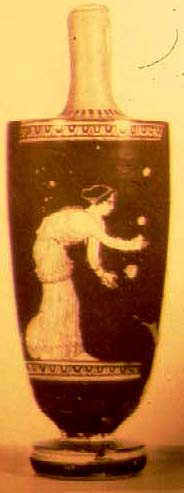 Carr, Karen (PhD).Kidipede - History for Kids. 2012.
http://www.historyforkids.org/learn/greeks/games/index.htm
https://greekcitytimes.com/2018/11/09/1700-year-old-school-in-ancient-egypt-features-greek-text-on-the-wall/

Škola u egipatskom gradu Trimithis,
3-4.st.n.e.
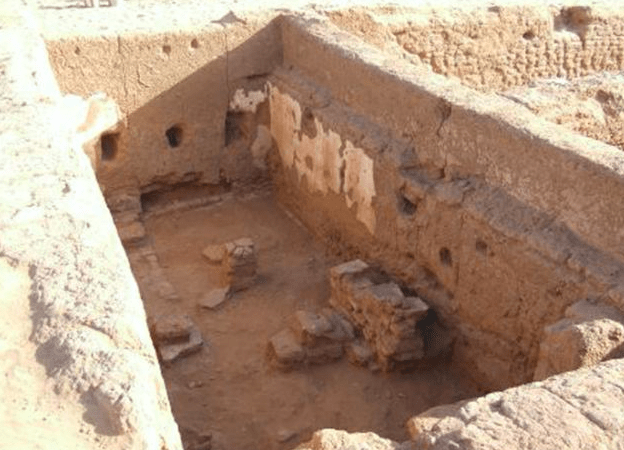 Škola
U učiteljevoj kući 
on dobiva plaću od roditelja 
fizičko kažnjavanje dozvoljeno
Siromašna djeca završavaju školu kad nauče osnove 
više od polovice Atenjana sigurno zna čitati i pisati
Bogatije u školu vodi paidagōgos 
uči i lijepom ponašanju
Nema stolova, piše se na voštanim pločicama
Nastava 
traje otprilike dok ima dnevnog svjetla 
može biti oko 10 dječaka u razredu
osnovno obrazovanje je od 7-14 godina, više od 14-18
Atena ima propise i o nadzoru učitelja
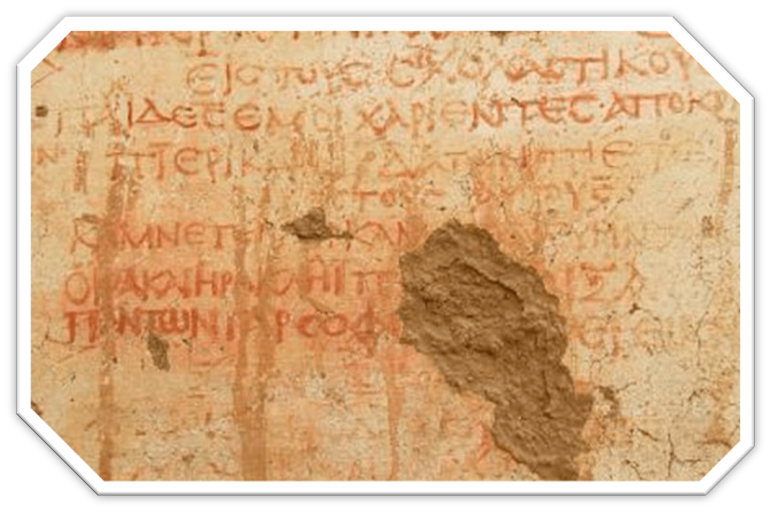 https://greekcitytimes.com/2018/11/09/1700-year-old-school-in-ancient-egypt-features-greek-text-on-the-wall/
“Gramatika”
Uči se čitanje pa pisanje (grammatistēs) pa aritmetika 
Prvo se nauče imena slova 
osnova za pisanje, brojanje i glazbenu ljestvicu
Tekstovi su se pisali bez razmaka među riječima i bez interpunkcije, čita se samo naglas
Nakon 3-4 godine počinje učiti napamet poeziju (Homer)
proza se ne poučava
Aritmetika
Slova označavaju jedinice i stotice; nema nule
Uči se i tablica množenja 
razlomci koliko treba za razumijevanje novčanih jedinica
Jednostavnije – na prste
Složenije – abak ili kamenčići
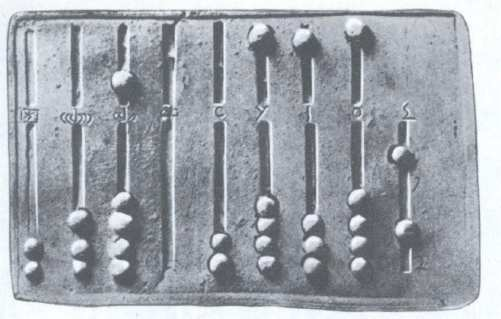 http://www.mlahanas.de/Greeks/Kythera.htm
Muzički odgoj
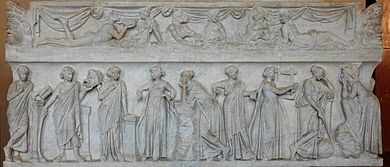 Kitharistēs – učitelj, 
     uči se po sluhu
Svira se kitara / lira / forminga i aulos
Sviranje, pjevanje i ples su osnova odgoja (Muze): 
Sva se poezija pjeva i prati svirkom
Natjecanja korova, efebi su kor u tragedijama 
Slabi od 4.st.pr.Kr.
http://en.wikipedia.org/wiki/Muse
http://www.homoecumenicus.com/ancient_instruments.htm
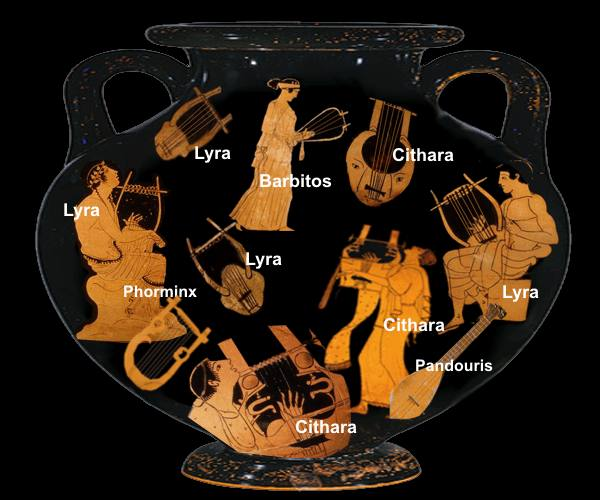 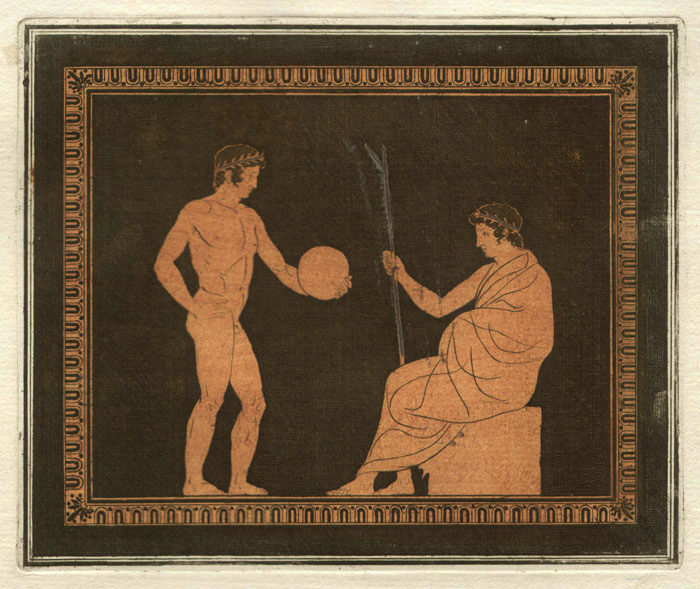 http://www.sebraprints.com.au/individual.php?category=Classical&id=4630
Tjelesni odgoj
Učitelj je paidotribēs 
grimizni plašt i štap; pratnja aulosa
Počinje vjerojatno oko 12. godine
Dijele se na mlađe (do 15) i starije (do 18)
Vježbaju sve igre u kojima postoje natjecanja
Postoje palestre za djecu
Ephēbeia
Od 18.-20. godine u Ateni svi mladići (građani) obavezno provode vrijeme u gimnaziju na vojnoj obuci
Za odgoj i karijeru mladića zna se zauzeti stariji slobodni građanin (uvođenje u društvo)
paiderastia; fizički odnos 
  	s efebom često je kažnjiv 
	zakonom
kalokagathia – ideal 
  obrazovanja (Platon), osoba 
  lijepa i dobra i tjelesno i duhovno
Hrvatski Apoksiomen
Praznici su u vrijeme vjerskih svetkovina 
neredovito, najviše u veljači; također i obiteljske proslave

Više škole dolaze tek sa sofistima, putujućim učiteljima koji puno naplaćuju 
matematika, lingvistika, starine,
      retorika...
I Herodot je svoju Povijest čitao po 
      gradovima
Rimljani preuzimaju grčki sustav
Ludus litterarius – osnove
Grammatica – književnost 
      (isprva na grčkom)
Rhetorica – govorništvo 
(+ filozofija itd.)
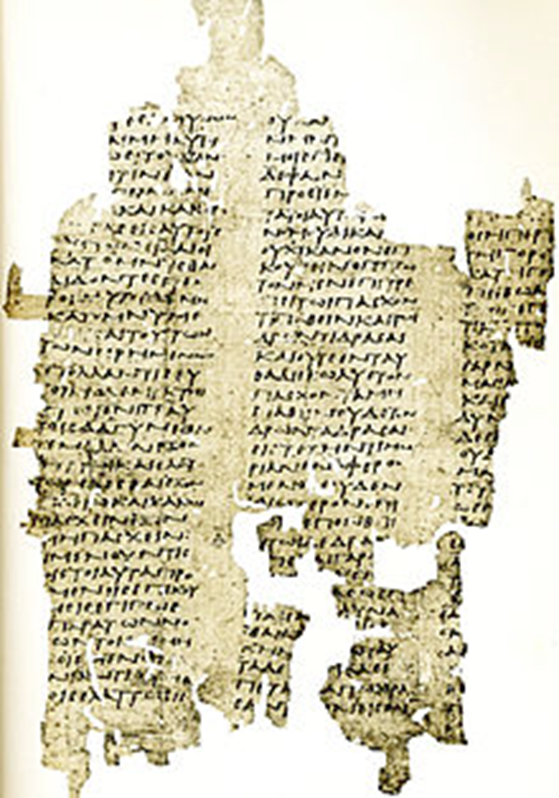 http://en.wikipedia.org/wiki/Histories_(Herodotus)
Spartanski odgoj: agōgē
Od 7. godine dečko pripada državi i vježba za vojsku (trener: paidonomos):
Od 8.-11. godine “dječačić” ili “vučić”; u četama, uče čitati i pisati, slušati, trpjeti i boriti se; šišaju se na ćelavo, hodaju goli i bosi
12.-15. “pravi dječak”; imaju 1 kabanicu cijelu godinu, spavaju u zajedničkim spavaonicama, jedu oskudno
16.-20. irēn ~ efeb; ispiti izdržljivosti, magični obredi (ples, maske), uzajamno bičevanje suparničkih skupina
Uvijek uključen i muzički odgoj (ritam)
Šakanje i pankration zabranjeni: ne smiju se predavati
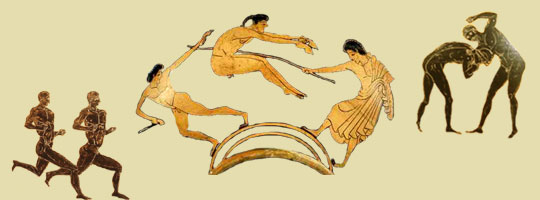 http://www.sikyon.com/sparta/agogi_eg.html
Kriptija (krypteia)
Možda je to bila jedinica mladića najuspješnijih u odgoju zaduženih za sprečavanje pobuna ili izviđanje u vojsci
Lakedemonjani kao osvajači Peloponeza malobrojniji od pokorenog stanovništva 
Uvijek postoji opasnost od pobune helota kojih je više od Spartanaca (svake godine efori im objavljuju rat)
Možda kao dio odrastanja (~ atenska efebija) mladić za obred zrelosti nakon osame u planini (lykanthrōpos) odlazi noću u lov na helote
Sisitije (syssition)
Obaveza zajedničkog 
objedovanja za sve starije od 20 g.; 
u grupama po 15
Svatko izdvaja mjesečni prinos (ulov, urod, proizvodi kao vino i sir ili novac)
Crna juha – svinjetina, krv, ocat i sol
Isprike za odsutnost su lov i religijska dužnost